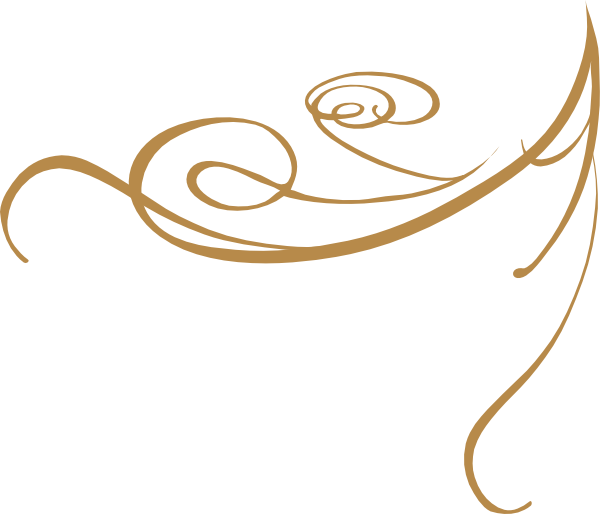 Starting with healthy eating,
we spread Thanks and Love (“Ai”)throughout the world.
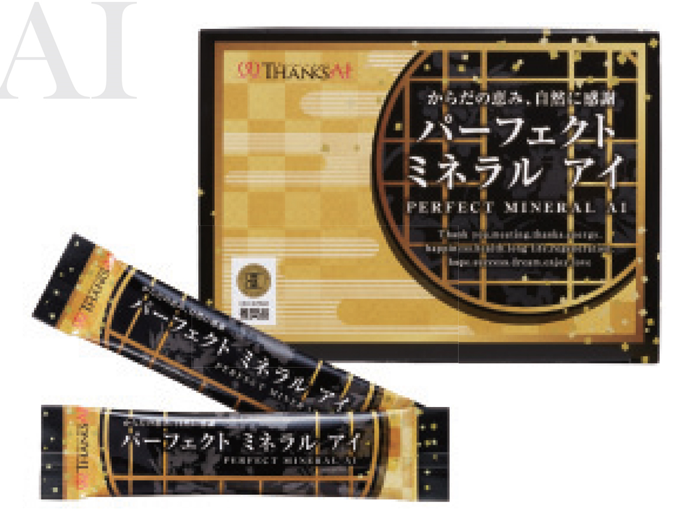 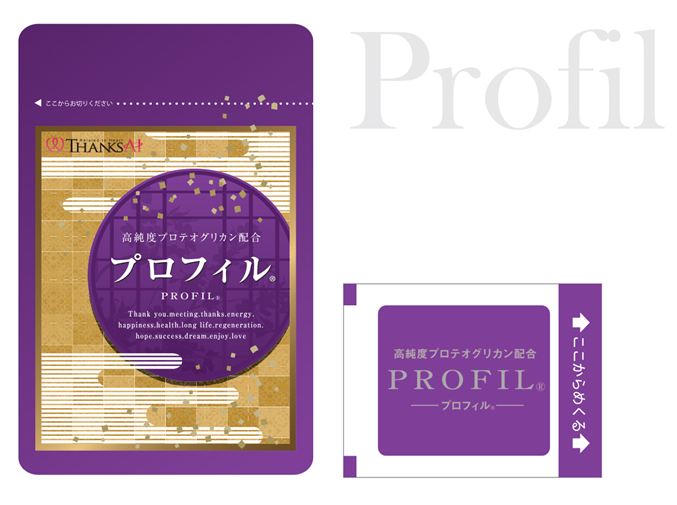 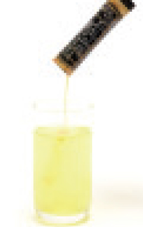 For
Skin
Prevention
Enhance
of
Youthful
Whitening!
Overall Health!
Skin!
Adult Disease!
UV Care!
For Dieting!
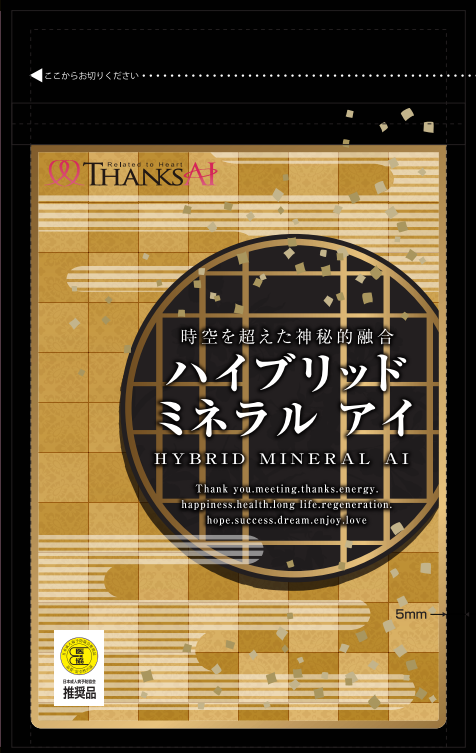 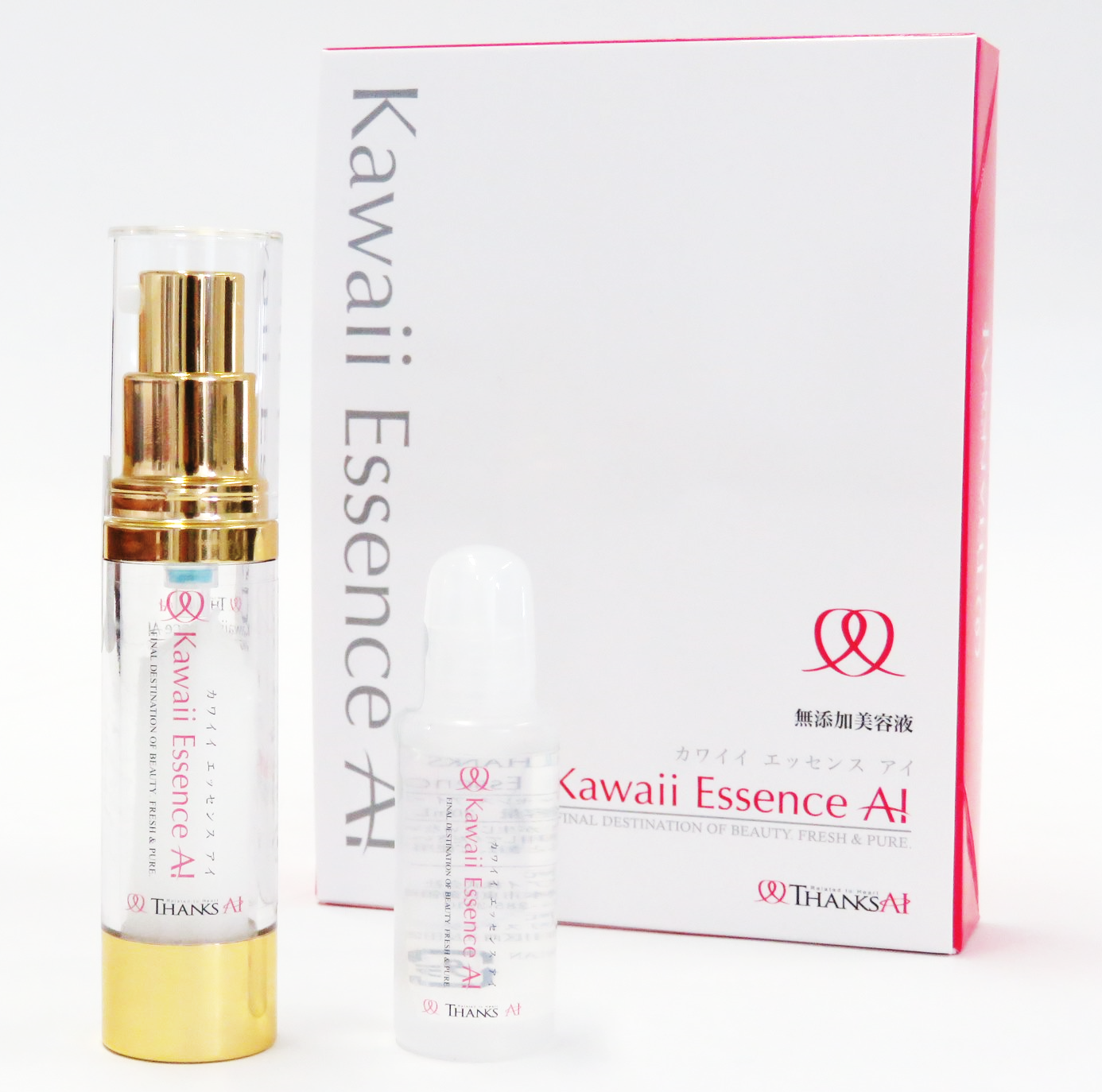 ＊These products are subject to change without notice.
Profil
Perfect Mineral Ai
Kawaii Essence Ai
®
Hybrid Mineral Ai
Beauty lotion blended with STEM CELLS and made in Japan!
A combination of ANCIENT and MODERN  plant- based minerals.
Next generation FILM TYPE supplement from Japan!
PLANT MINERAL for daily life! Minerals cannot be produced in our body!
Address : Unit 804 BSA  Twin  Tower,  Bank  Drive,  Ortigas  Center,   Mandaluyong City 
Tel : 02-532-8766   E-mail : info@thanksai.ph 
Head Office : Unit 804   Seminar Room : Unit 723
Business Hours  :  13:00 – 22:00  Monday-Sunday
THANKS AI SALES & MARKETING CORPORATION
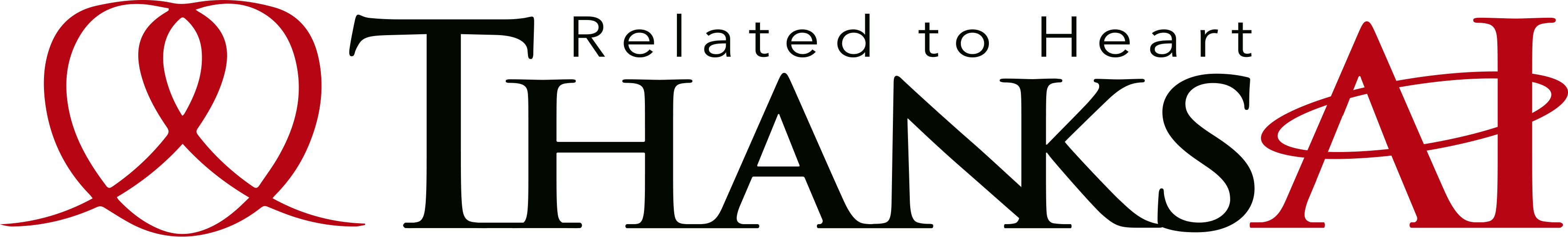 Price list
(PHP : tax excluding)
You can get a Sponsor Bonus every time you introduce someone.
・10%of the bonus will be deducted from commission as a withholding tax.
・Bonus calculations will be made on the basis of monthly purchases, even in the case of 6-month (6M) bundle purchases, repeat 6-month (R6M) bundle purchases, 12-month (12M) bundle purchases, and repeat 12-month (R12M) bundle purchases.